Models of Faint Galaxy Production 
through Star Cluster Evolution
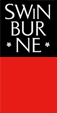 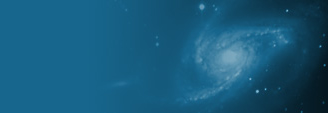 Jarrod Hurley (Centre for Astrophysics & Supercomputing)
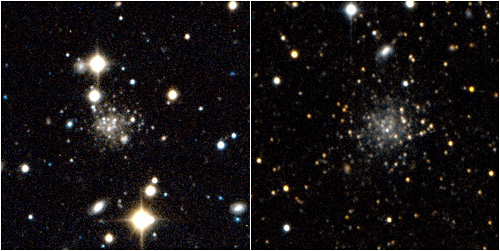 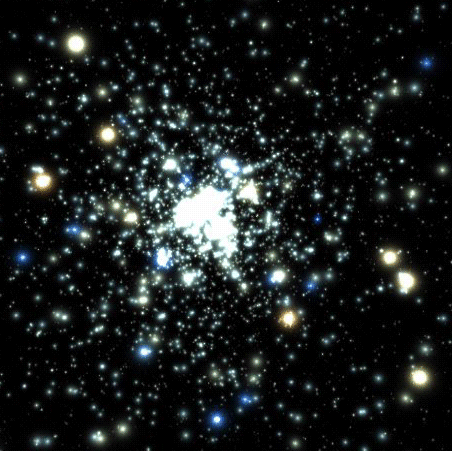 “Dynamics of Low-Mass Stellar Systems”
 ESO, Santiago, Chile
 April 4-8 2011
Sizes of low-mass stellar systems
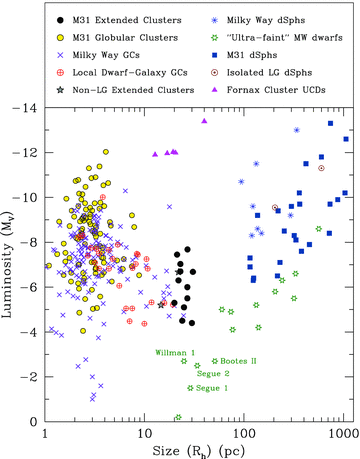 Huxor+11
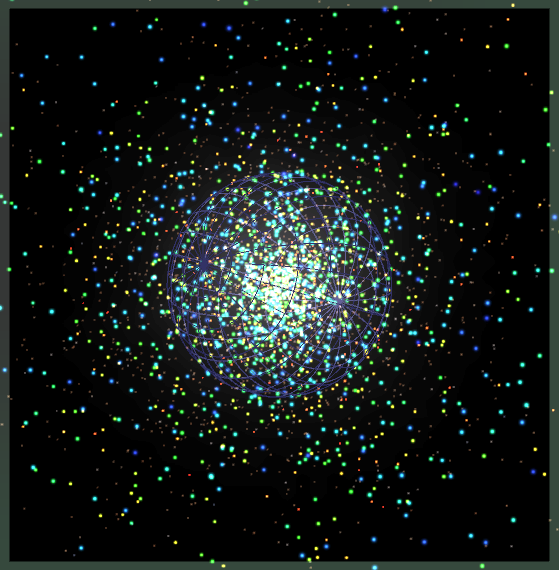 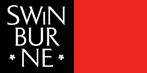 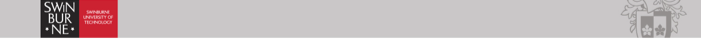 Models of Faint Galaxy Production through Star Cluster Evolution
Sizes of low-mass stellar systems
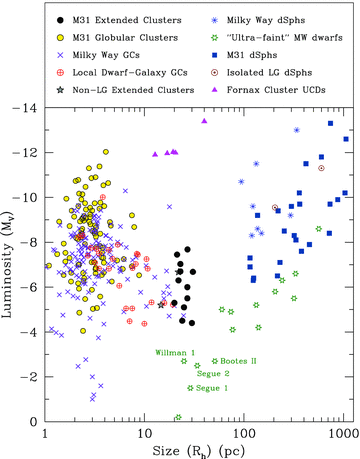 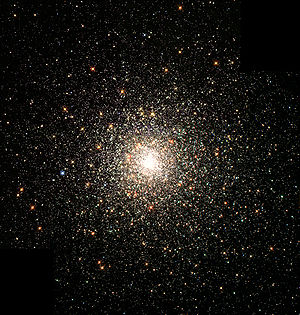 MW
M31
Huxor+11
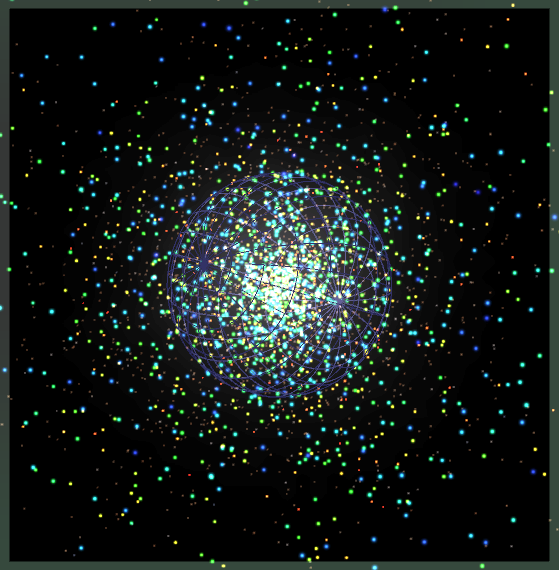 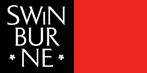 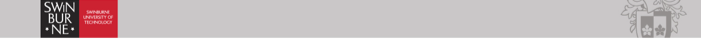 Models of Faint Galaxy Production through Star Cluster Evolution
Sizes of low-mass stellar systems
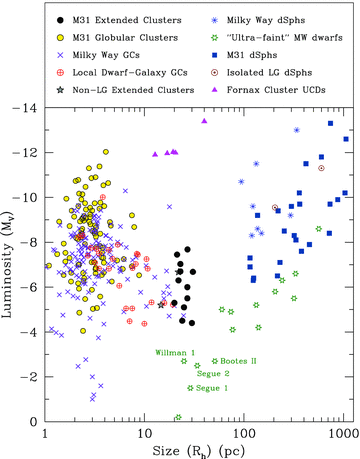 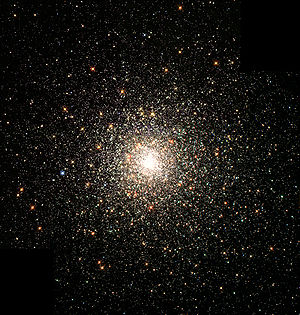 MW
M31
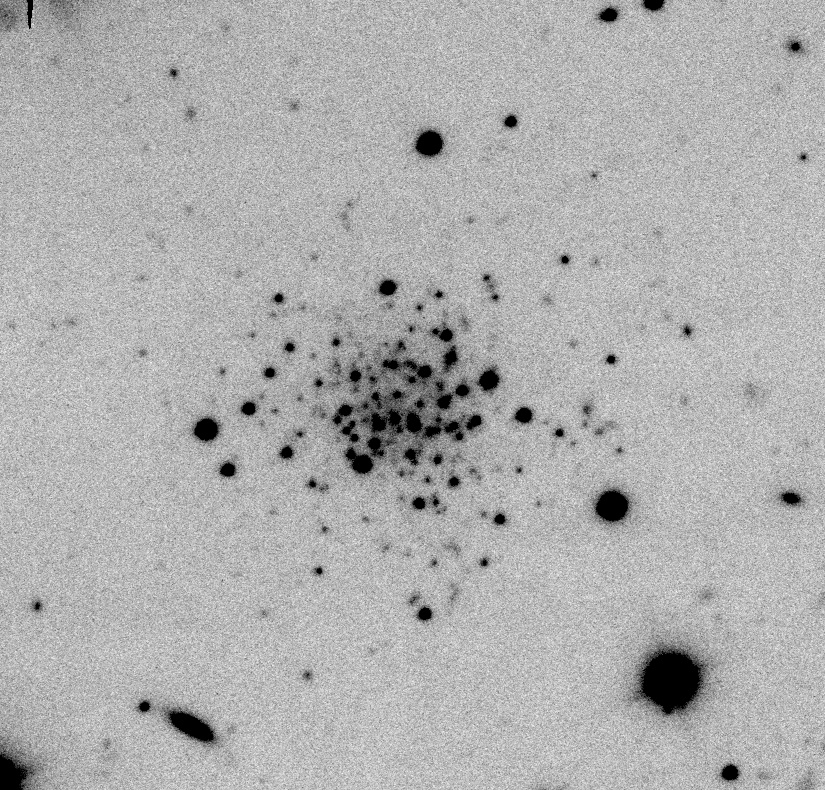 M31
dIrr
Huxor+11
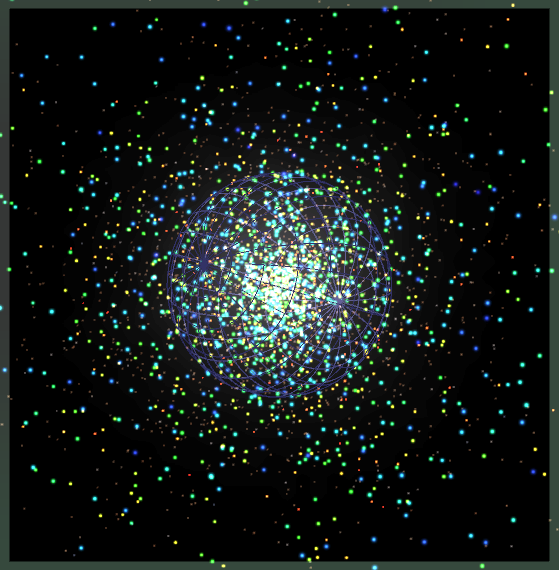 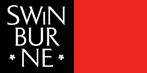 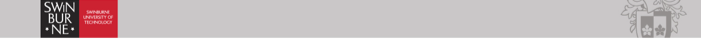 Models of Faint Galaxy Production through Star Cluster Evolution
Sizes of low-mass stellar systems
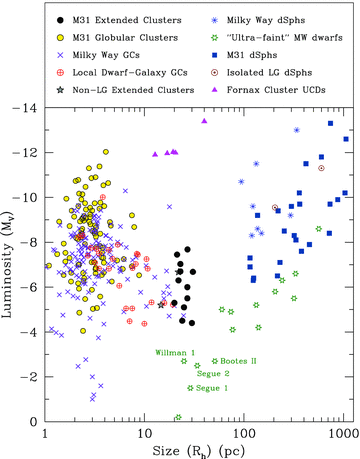 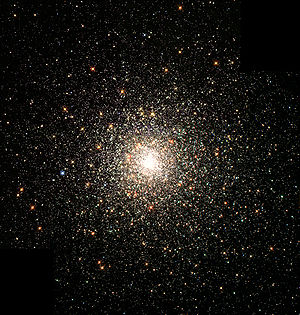 MW
M31
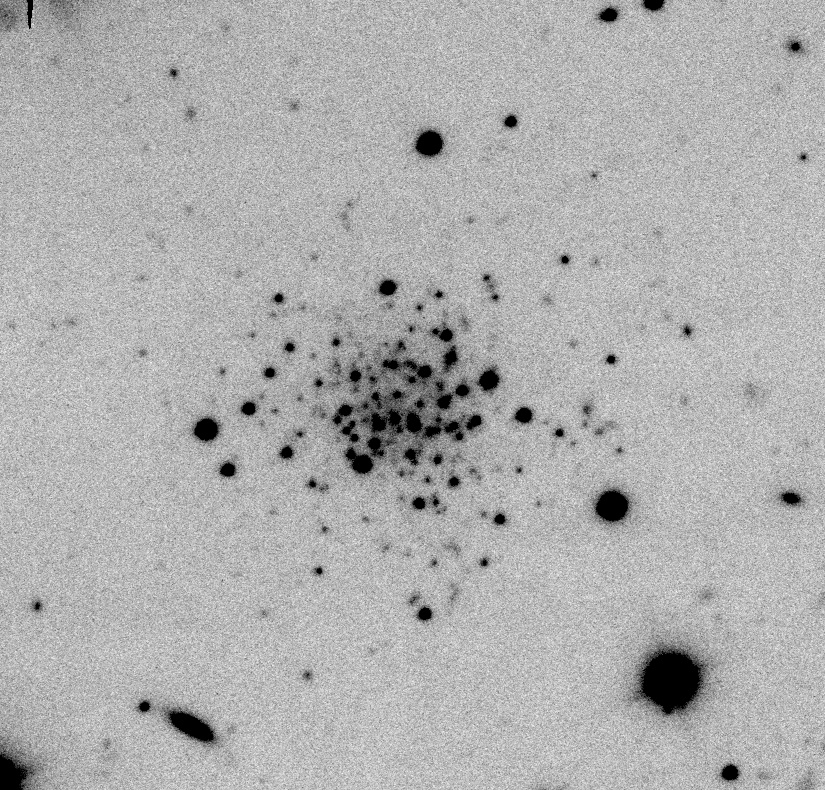 M31
dIrr
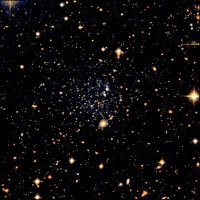 DM halo
Huxor+11
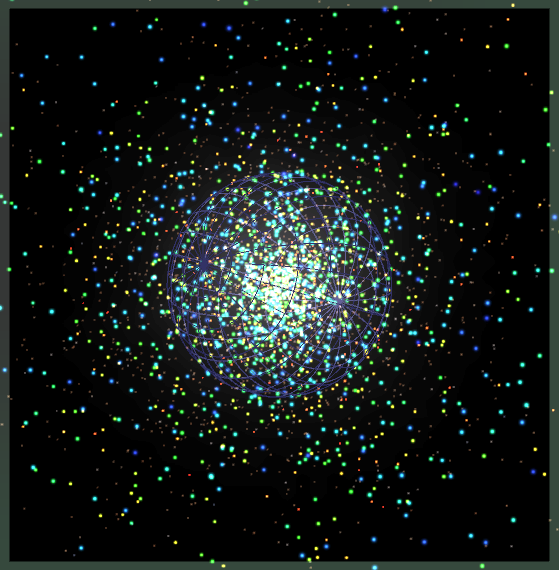 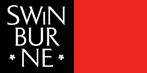 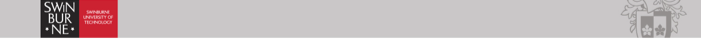 Models of Faint Galaxy Production through Star Cluster Evolution
simulations of low-mass stellar systems in different tidal fields
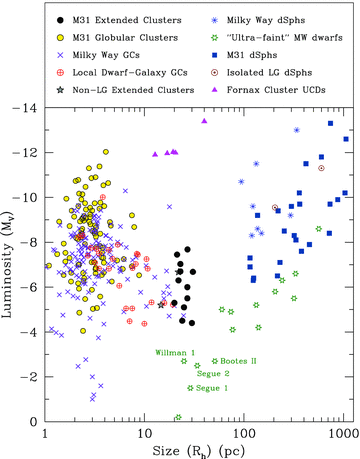 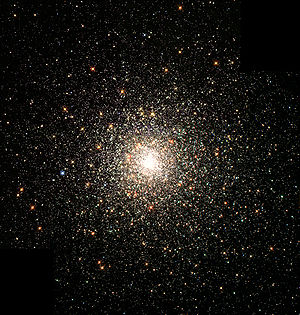 MW
M31
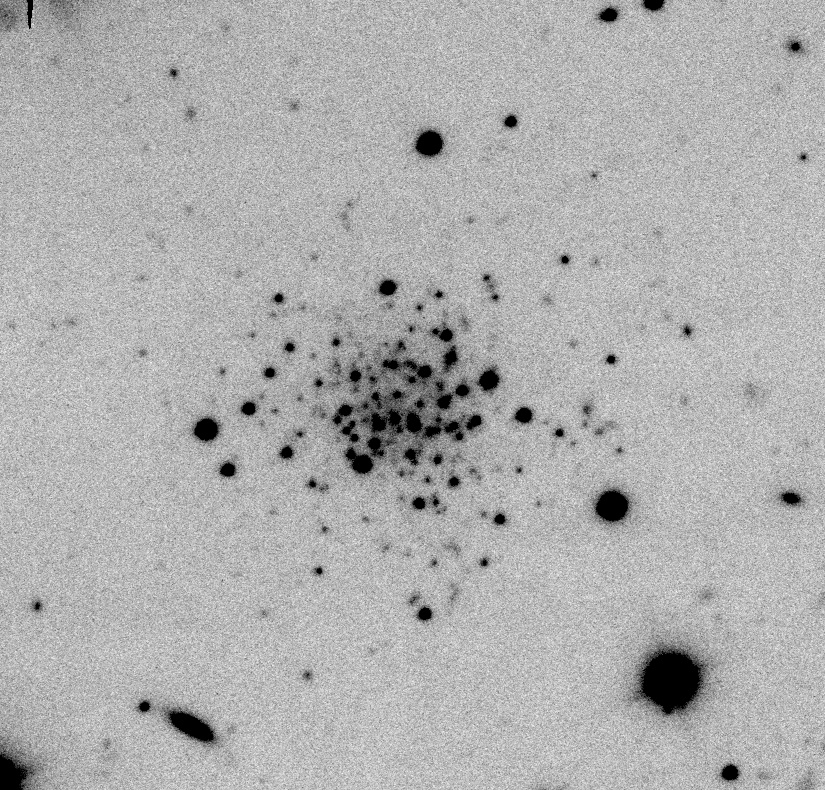 M31
dIrr
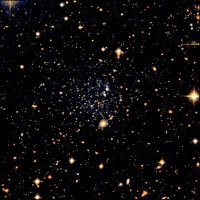 DM halo
Huxor+11
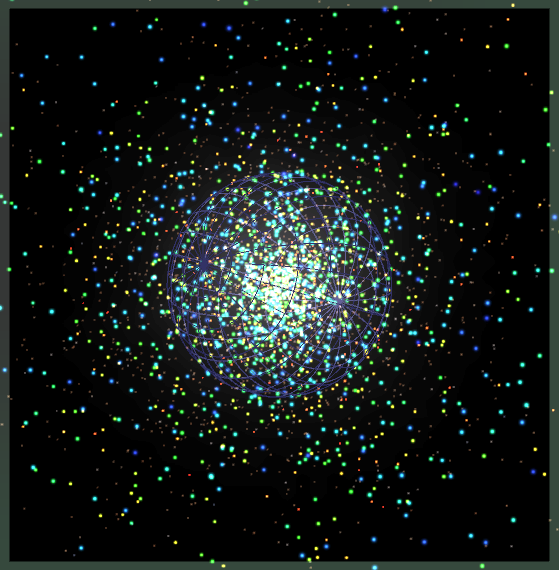 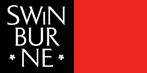 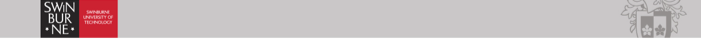 Models of Faint Galaxy Production through Star Cluster Evolution
N-body simulation background
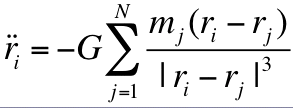 Equation of Motion
O(N3)
special-purpose GRAPE hardware
GPU
[ NBODY4/NBODY6: Aarseth 1999; Aarseth 2003]
techniques 
for few-body 
 subsystems
tidal
field
stellar 
 evolution
binary
evolution
[Hurley et al. 2001]                    [Mardling & Aarseth 2001; Mikkola 2006, etc.]
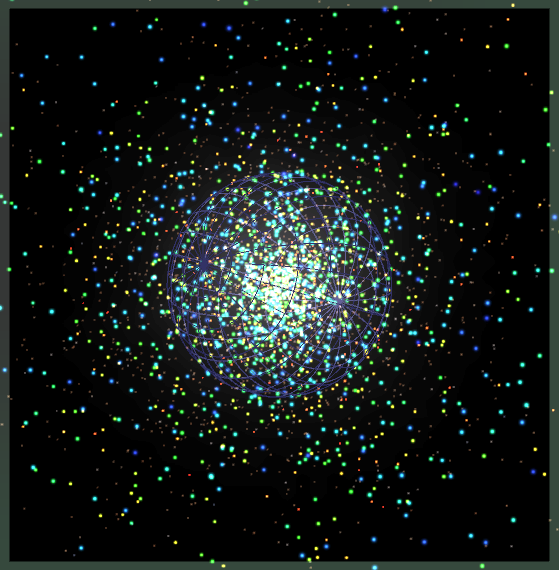 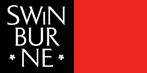 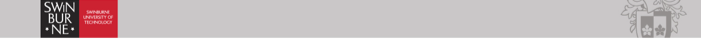 Models of Faint Galaxy Production through Star Cluster Evolution
Models of Extended Clusters?
N = 100,000, 5% binaries, Z = 0.001, KTG IMF, Plummer/King
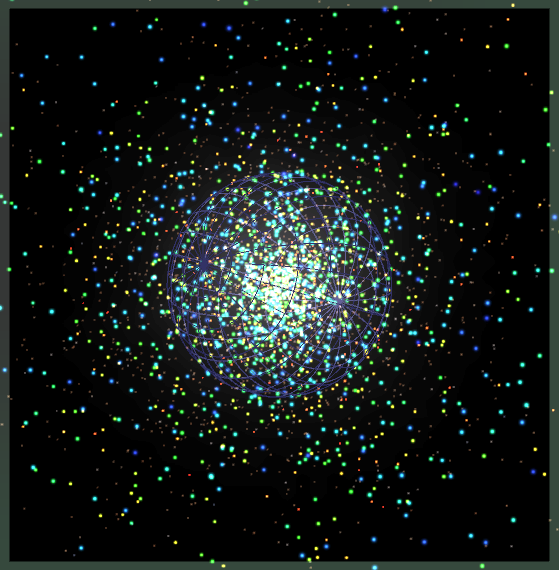 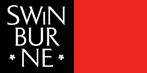 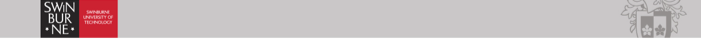 Models of Faint Galaxy Production through Star Cluster Evolution
Models of Extended Clusters?
N = 100,000, 5% binaries, Z = 0.001, KTG IMF, Plummer/King
RGC = 10 kpc

MG = 9x109 Msun                                           M = 9x1010 Msun
point-mass                                     point-mass or 3-component
e.g. NGC6822                                e.g. M31
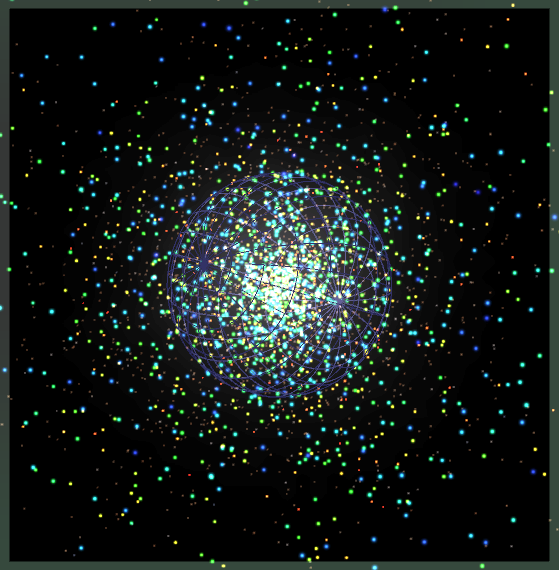 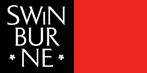 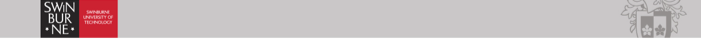 Models of Faint Galaxy Production through Star Cluster Evolution
Models of Extended Clusters?
N = 100,000, 5% binaries, Z = 0.001, KTG IMF, Plummer/King
e.g. NGC6822                                e.g. M31
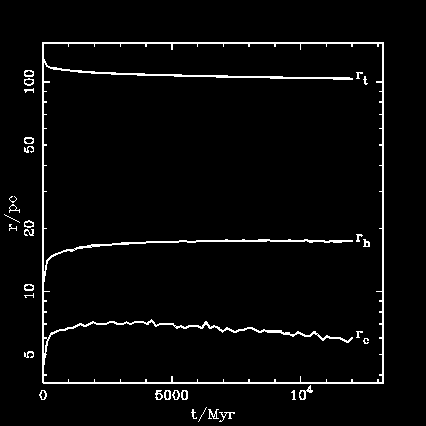 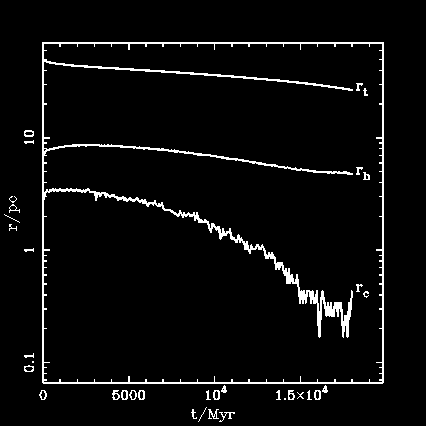 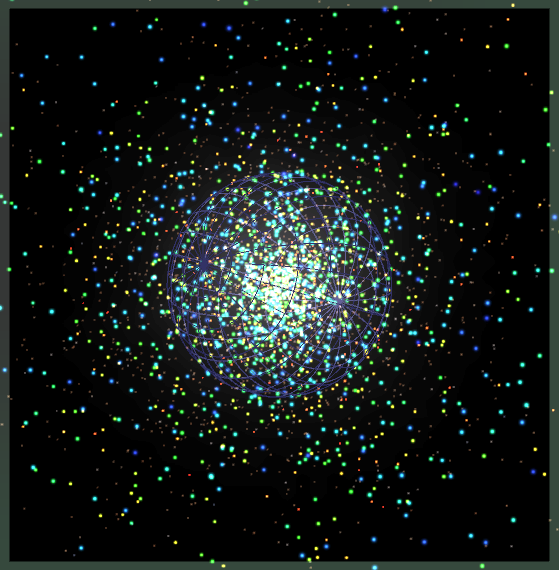 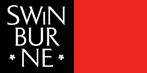 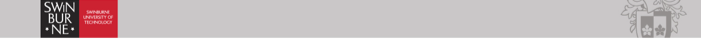 Models of Faint Galaxy Production through Star Cluster Evolution
Models of Extended Clusters?
N = 100,000, 5% binaries, Z = 0.001, KTG IMF, Plummer/King
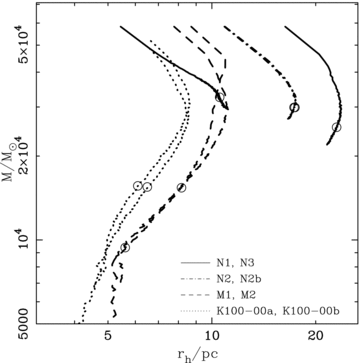 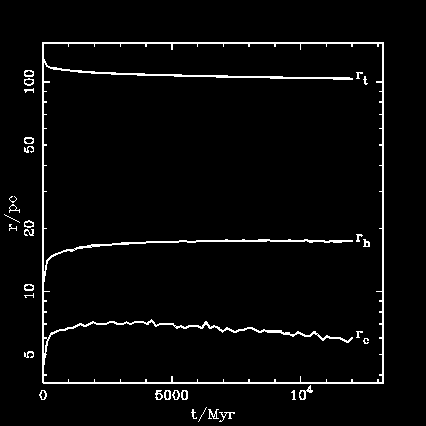 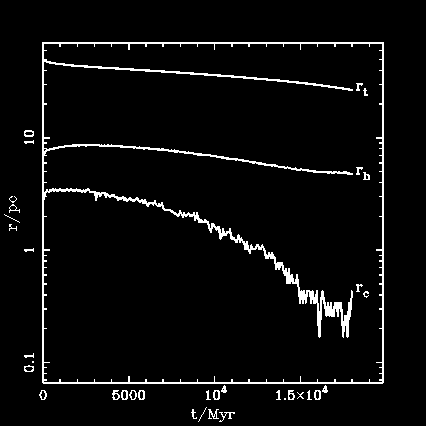 Hurley+Mackey10
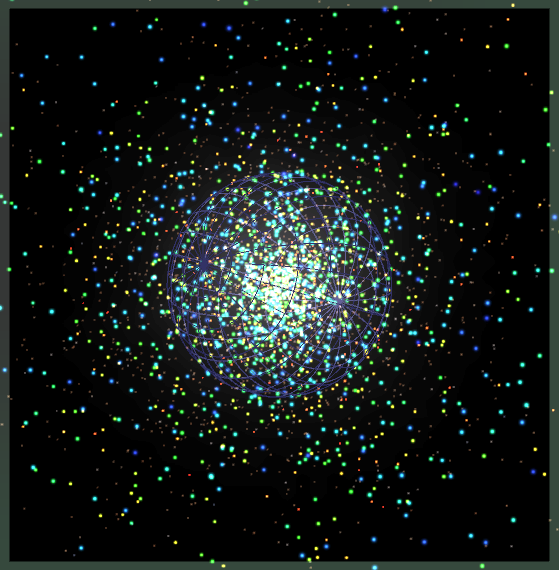 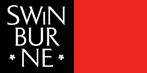 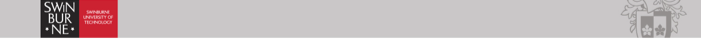 Models of Faint Galaxy Production through Star Cluster Evolution
Models of Extended Clusters?
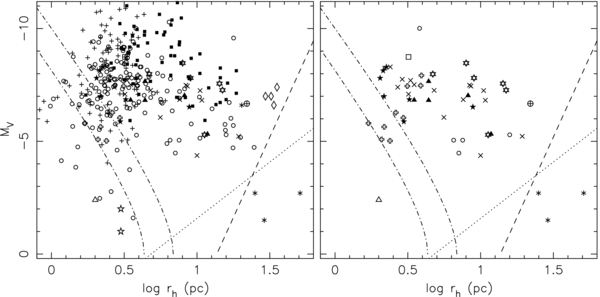 Da Costa+09
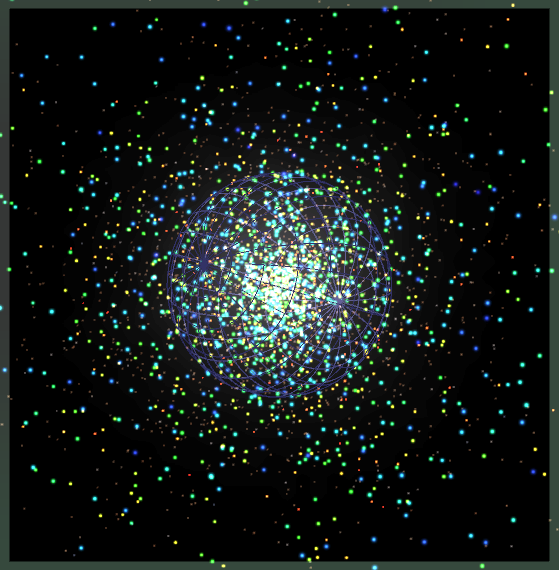 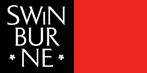 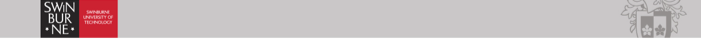 Models of Faint Galaxy Production through Star Cluster Evolution
Models of Extended Clusters?
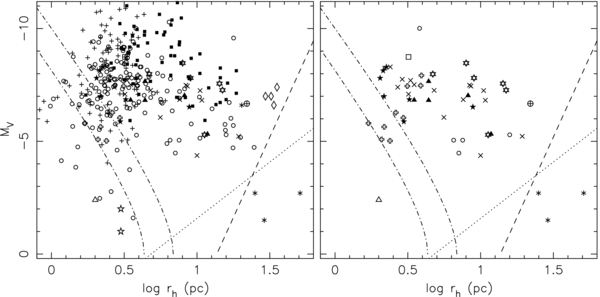 Da Costa+09
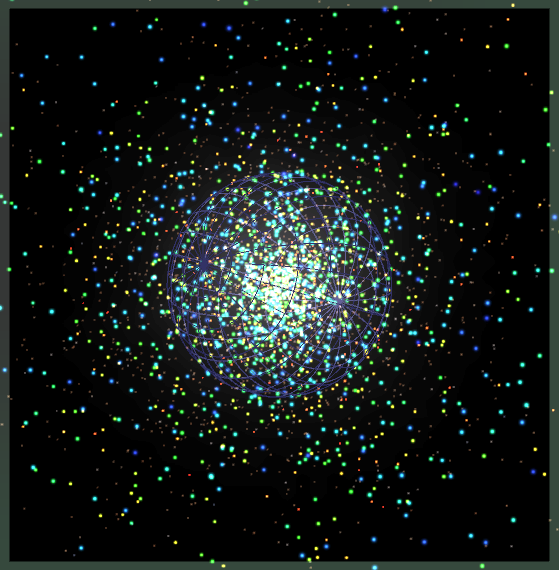 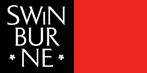 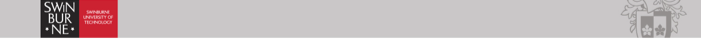 Models of Faint Galaxy Production through Star Cluster Evolution
The N = 200,000 model
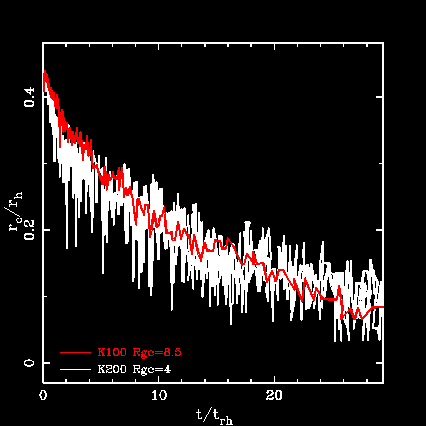 200k
2% binaries
Rgc = 4 kpc

100k
5% binaries
Rgc = 8.5 kpc
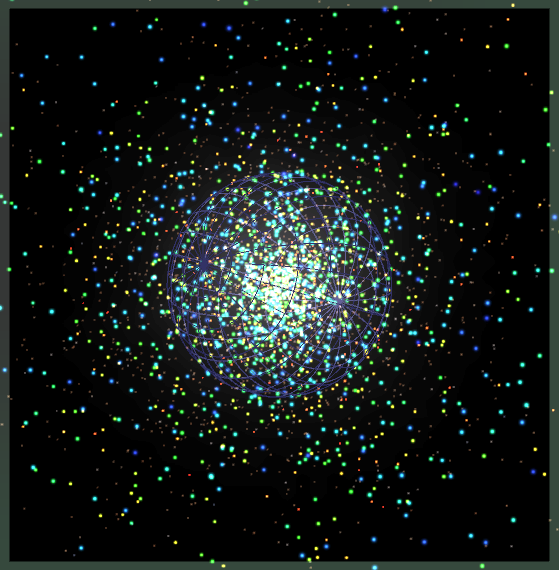 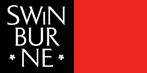 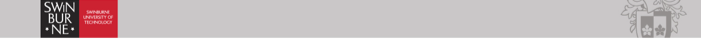 Models of Faint Galaxy Production through Star Cluster Evolution
Models of Ultra-Faint Dwarfs?
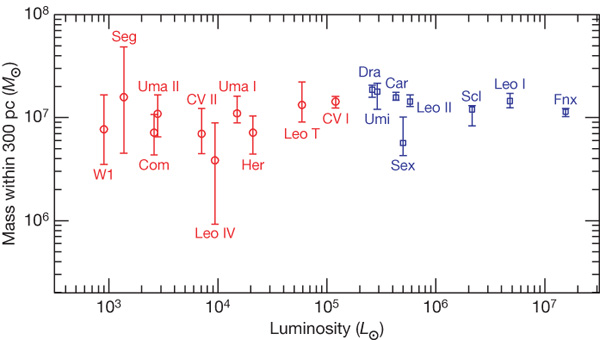 31  127  132   308    170
size/pc
25          64   152    321         554
Strigari+08
sigma ~ 3-10 km/s
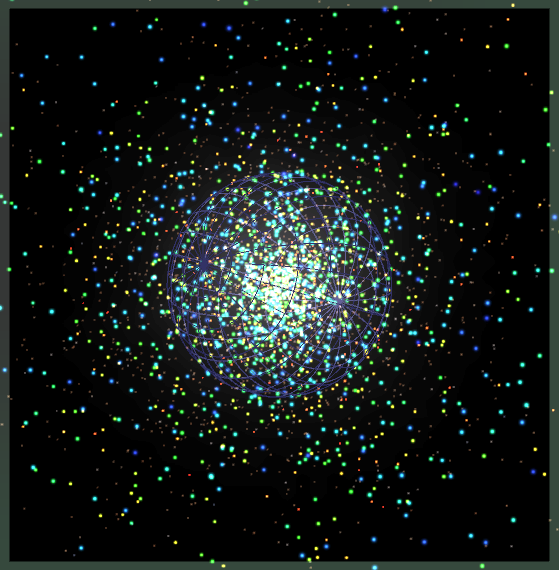 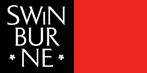 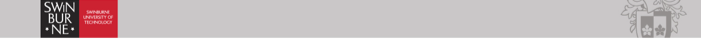 Models of Faint Galaxy Production through Star Cluster Evolution
Models of Ultra-Faint Dwarfs?
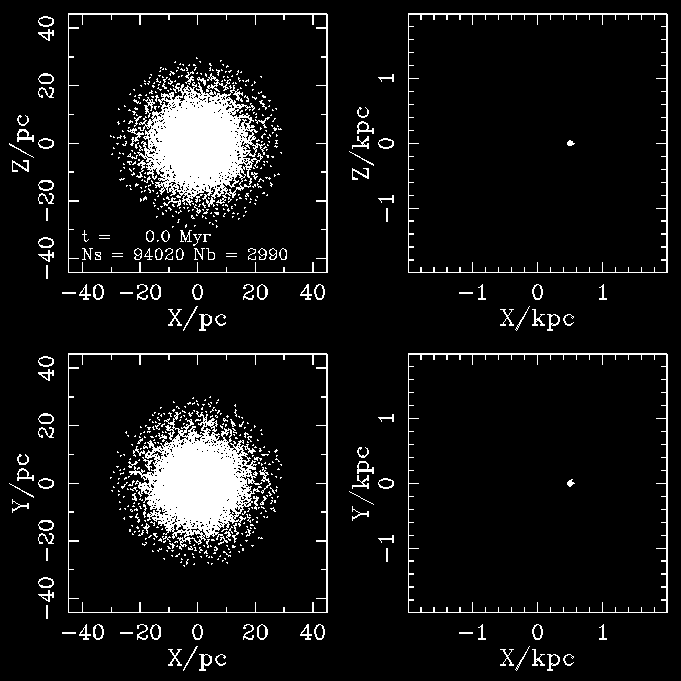 MNFW = 109
c = 16
Rgc = 0.5 kpc
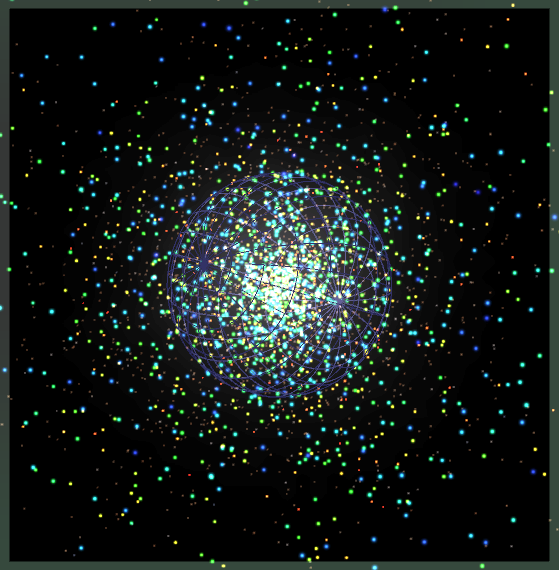 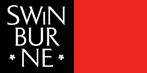 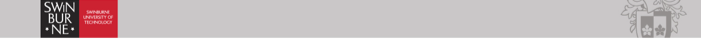 Models of Faint Galaxy Production through Star Cluster Evolution
Models of Ultra-Faint Dwarfs?
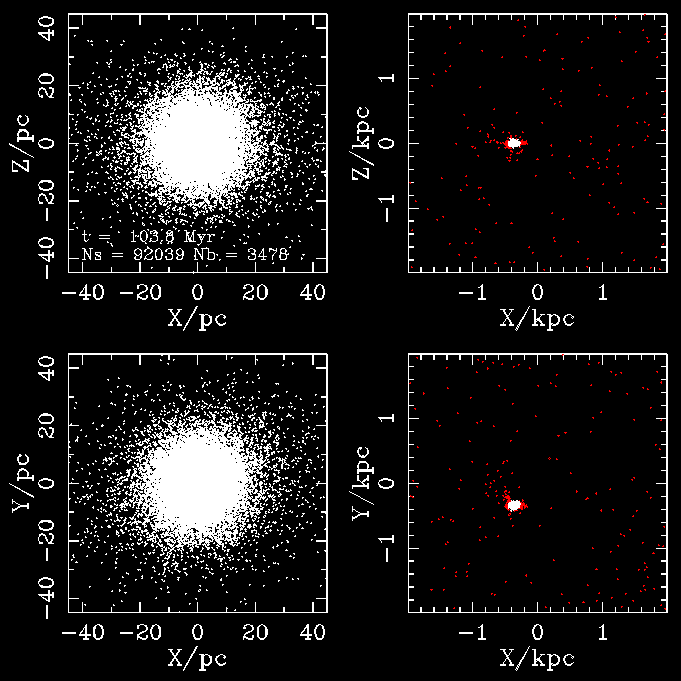 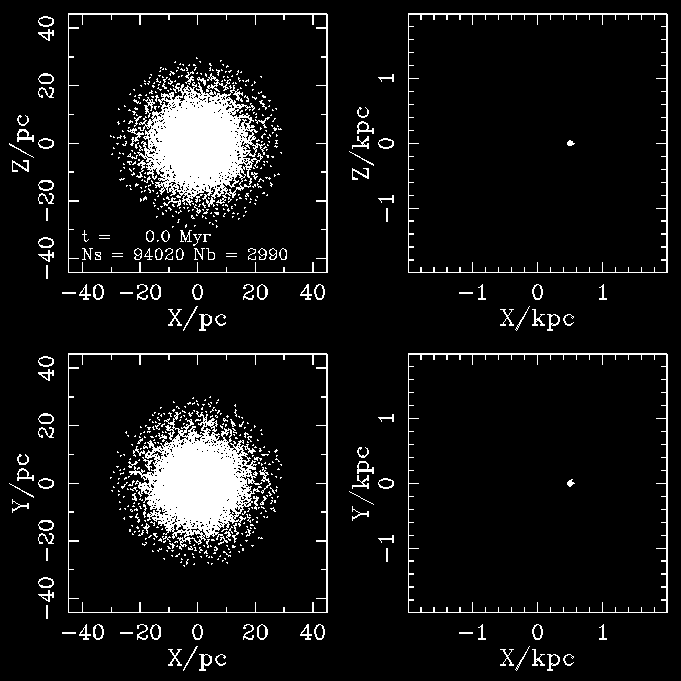 MNFW = 109
c = 16
Rgc = 0.5 kpc
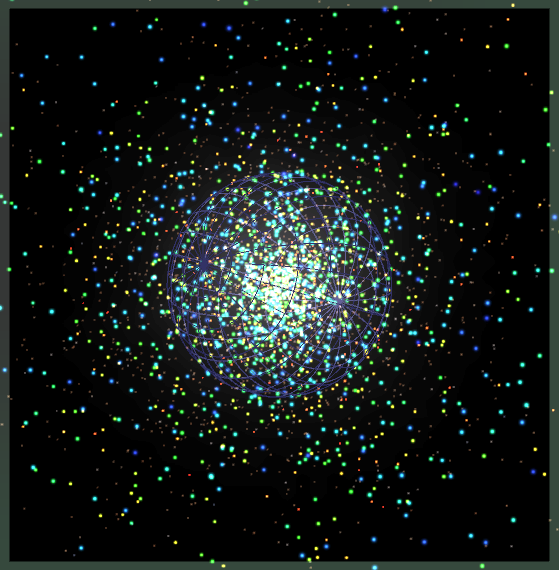 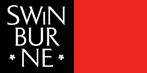 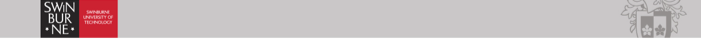 Models of Faint Galaxy Production through Star Cluster Evolution
Models of Ultra-Faint Dwarfs?
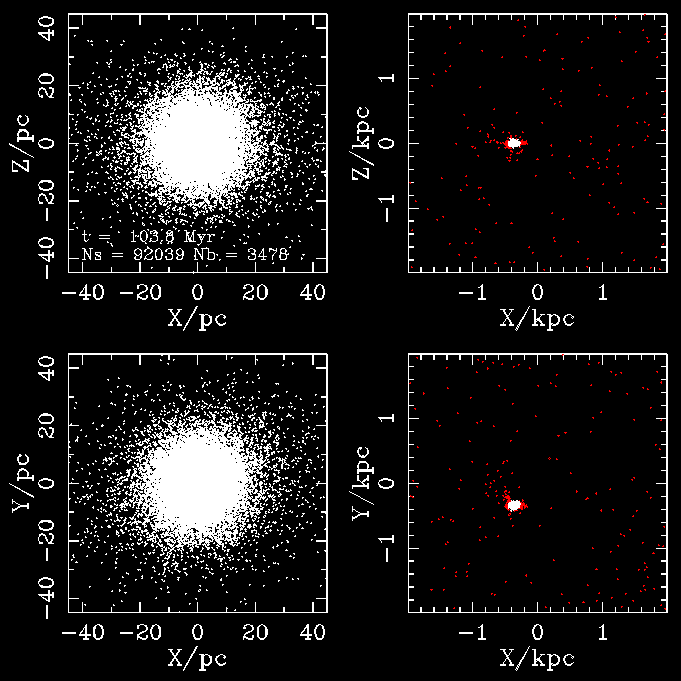 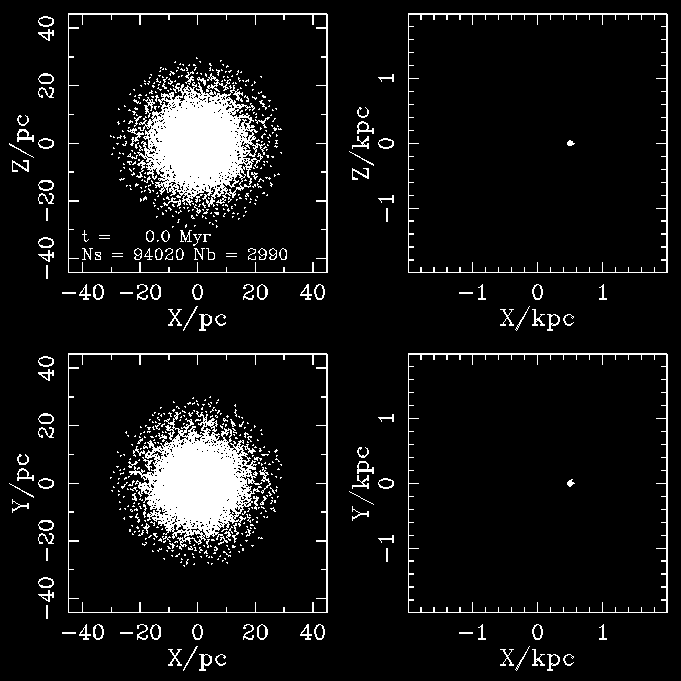 MNFW = 109
c = 16
Rgc = 0.5 kpc
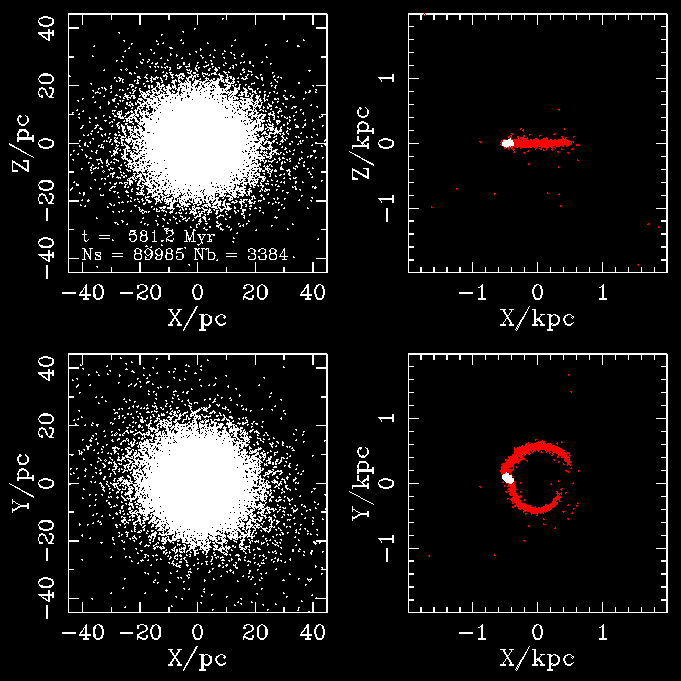 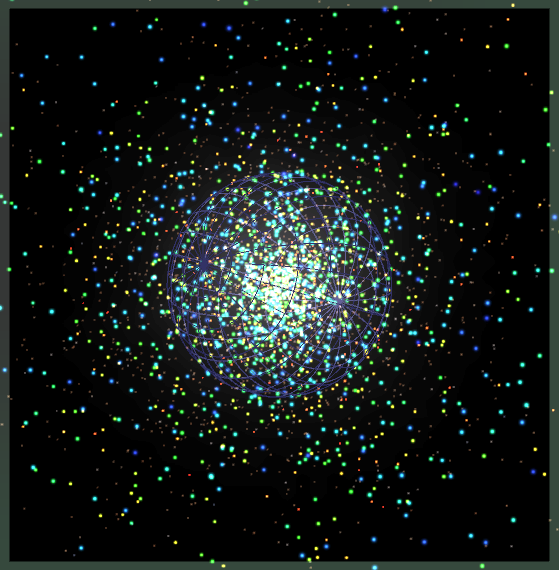 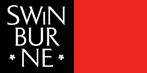 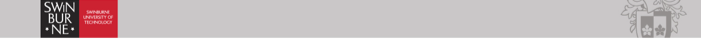 Models of Faint Galaxy Production through Star Cluster Evolution
Models of Ultra-Faint Dwarfs?
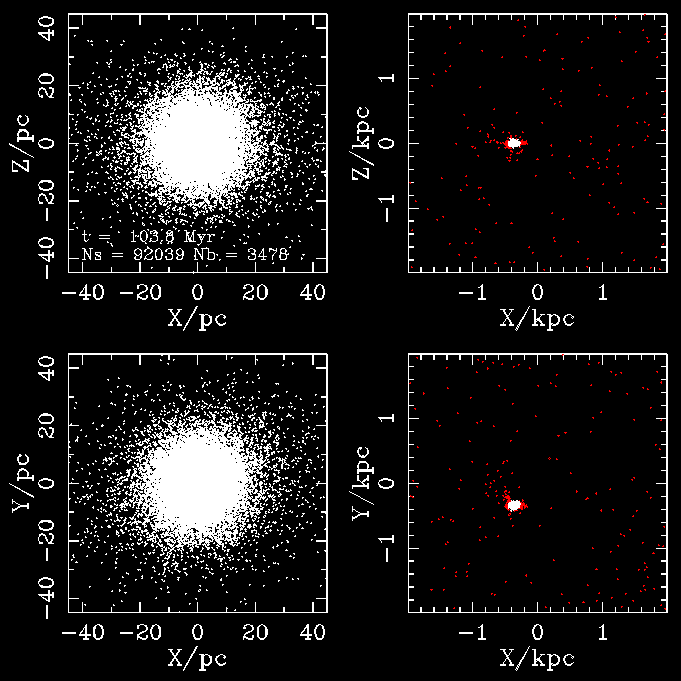 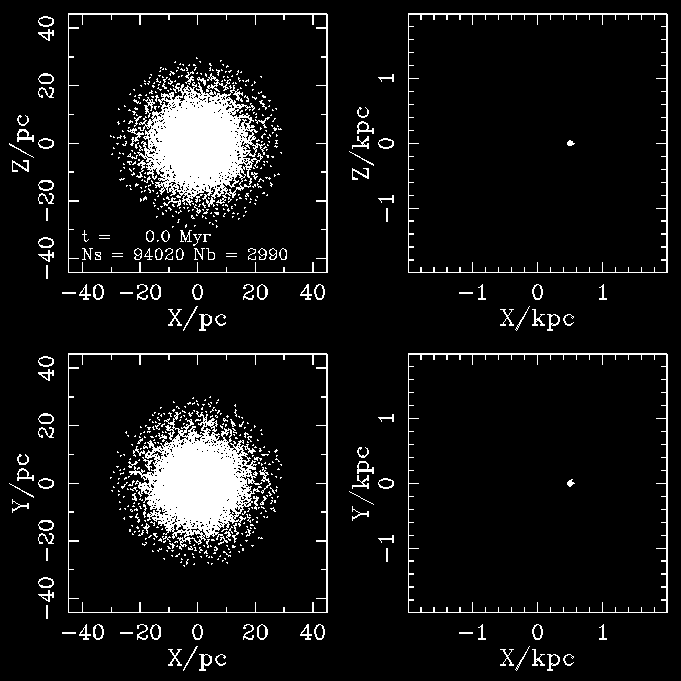 MNFW = 109
c = 16
Rgc = 0.5 kpc
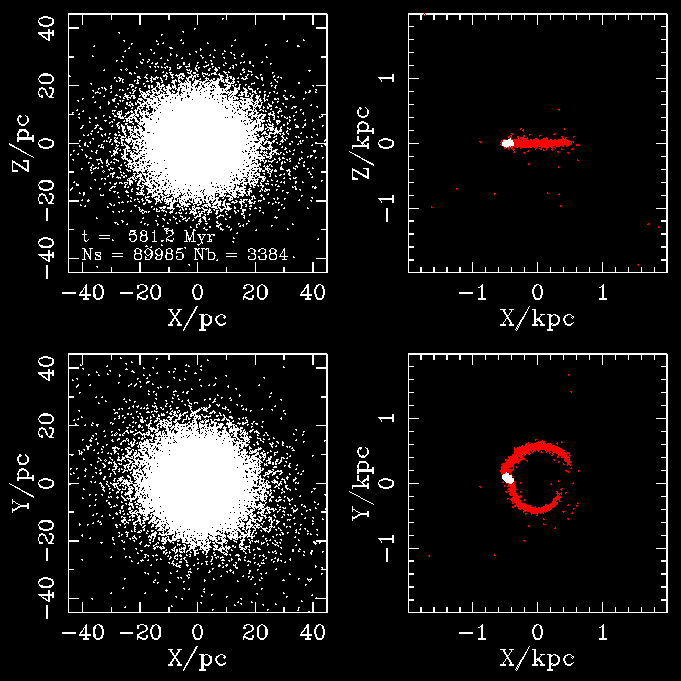 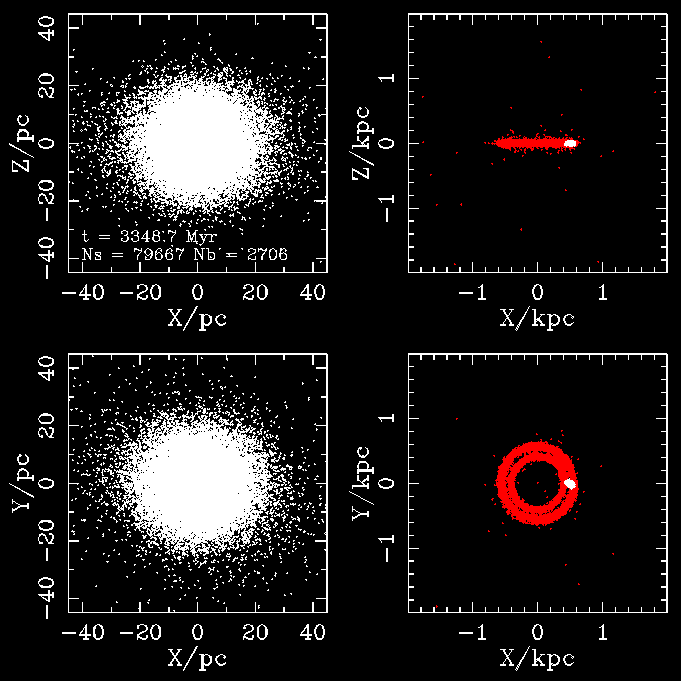 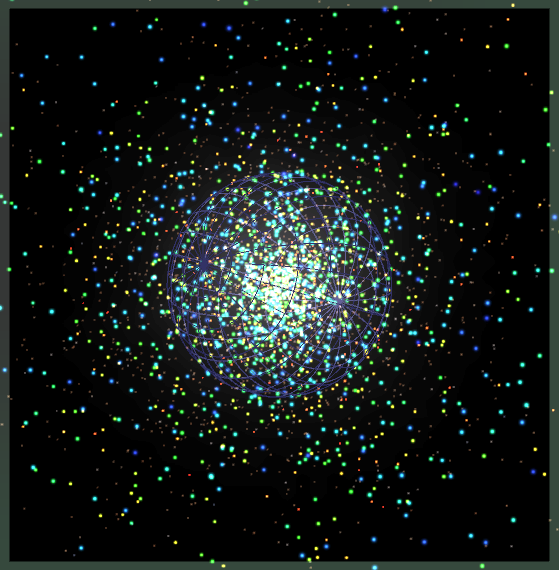 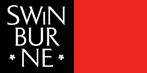 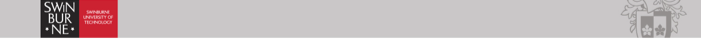 Models of Faint Galaxy Production through Star Cluster Evolution
Models of Ultra-Faint Dwarfs?
Star cluster near centre (Rgc=20pc), MNFW = 108, c=20
N = 100,000, 5% binaries          N = 28,000, 40% binaries
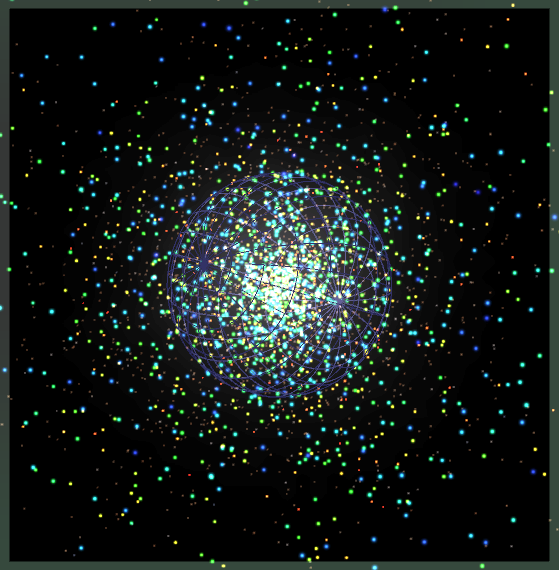 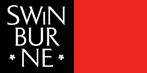 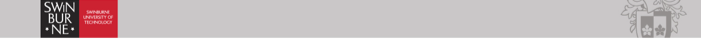 Models of Faint Galaxy Production through Star Cluster Evolution
Models of Ultra-Faint Dwarfs?
Star cluster near centre (Rgc=20pc), MNFW = 108, c=20
N = 100,000, 5% binaries          N = 28,000, 40% binaries
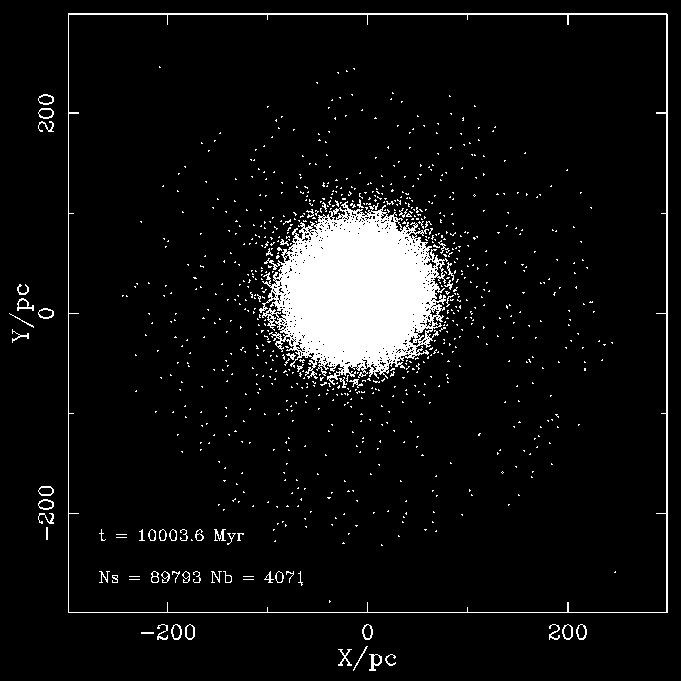 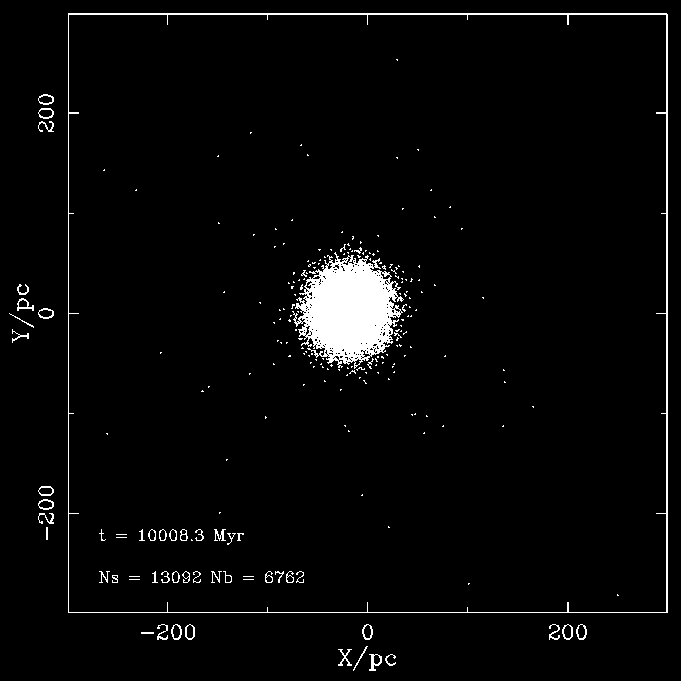 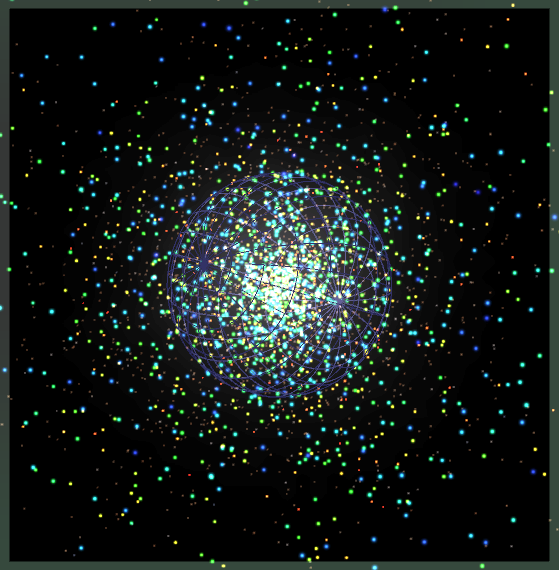 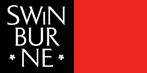 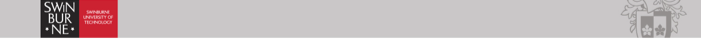 Models of Faint Galaxy Production through Star Cluster Evolution
Models of Ultra-Faint Dwarfs?
Star cluster near centre (Rgc=20pc), MNFW = 108, c=20
N = 100,000, 5% binaries          N = 28,000, 40% binaries
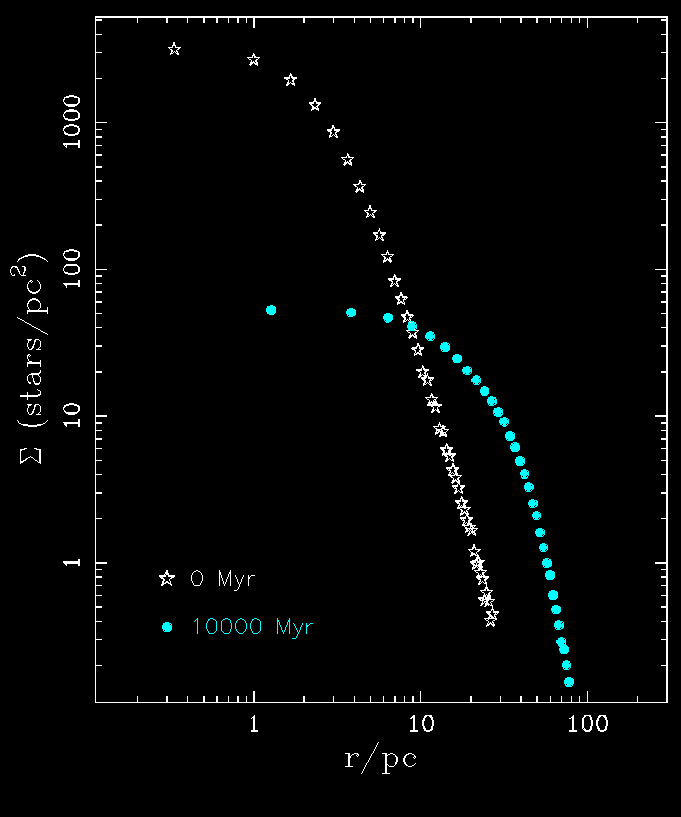 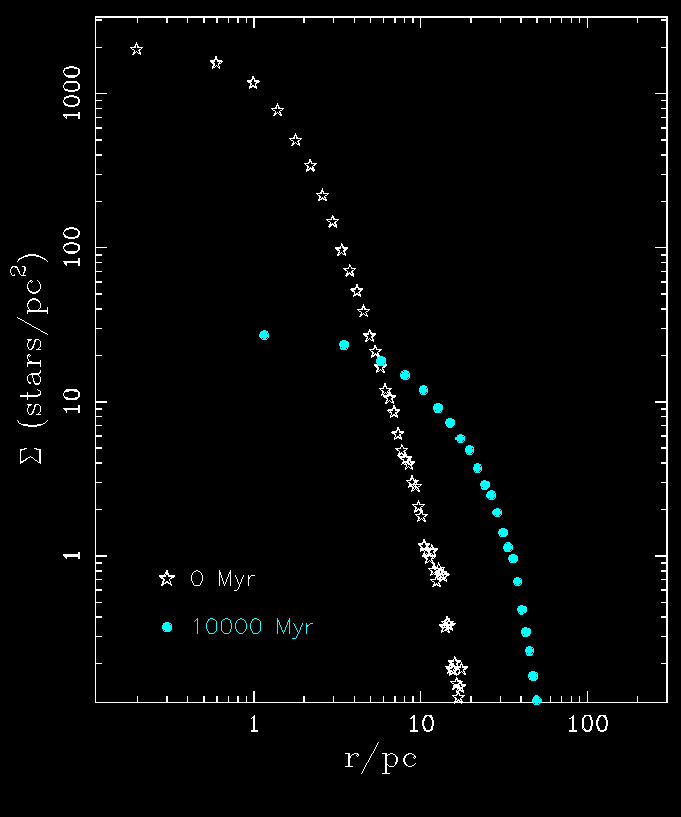 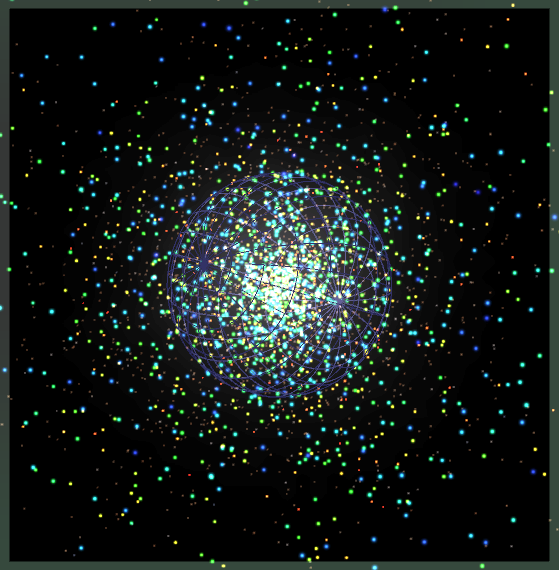 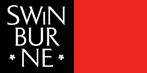 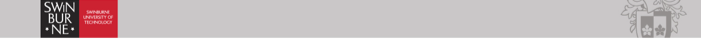 Models of Faint Galaxy Production through Star Cluster Evolution
Models of Ultra-Faint Dwarfs?
Star cluster near centre (Rgc=20pc), MNFW = 108, c=20
N = 100,000, 5% binaries          N = 28,000, 40% binaries
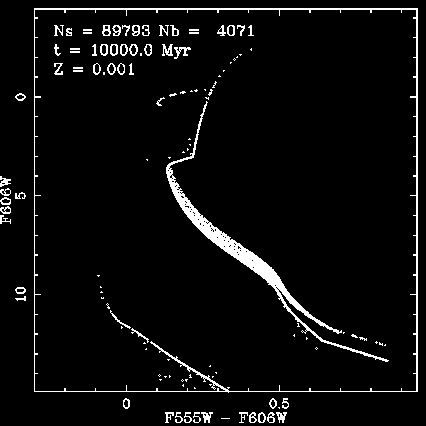 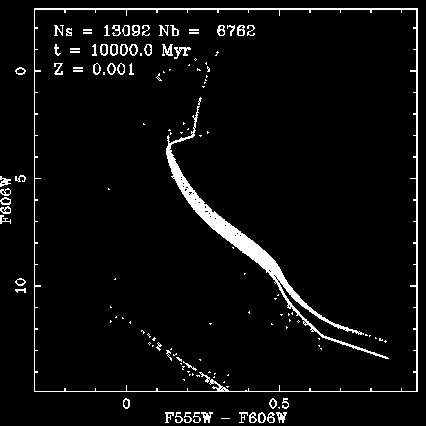 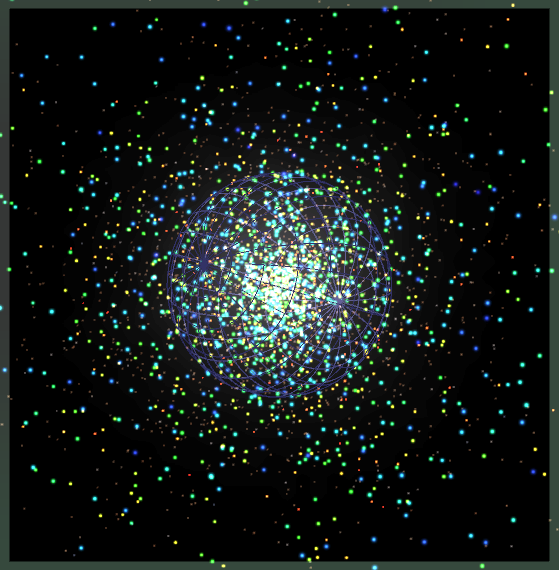 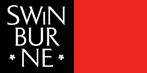 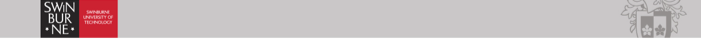 Models of Faint Galaxy Production through Star Cluster Evolution
Models of Ultra-Faint Dwarfs?
Star cluster near centre (Rgc=20pc), MNFW = 108, c=20
N = 100,000, 5% binaries          N = 28,000, 40% binaries
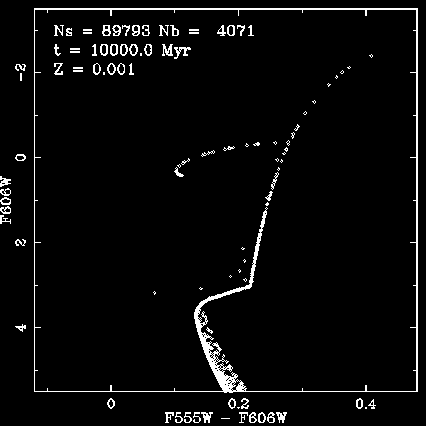 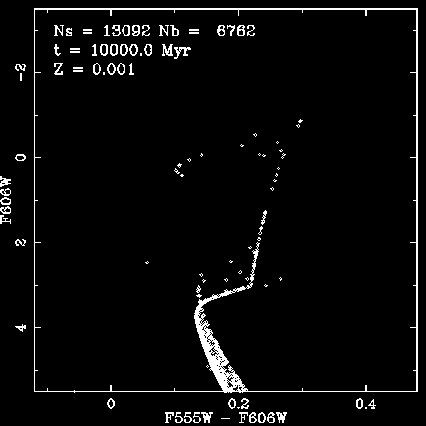 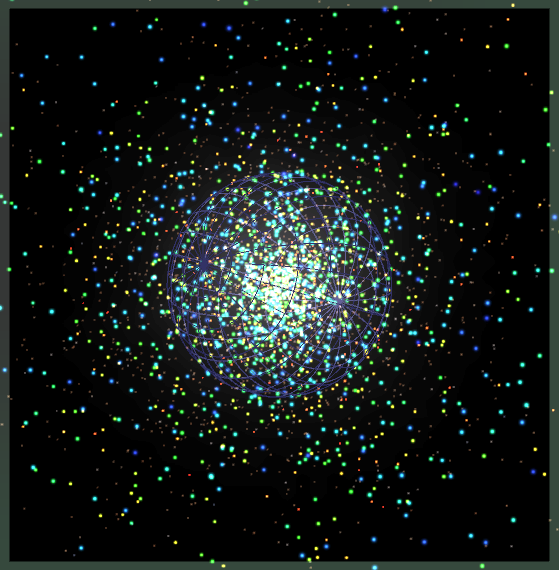 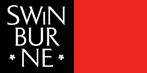 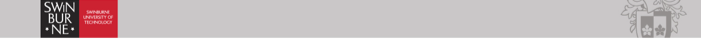 Models of Faint Galaxy Production through Star Cluster Evolution
Models of Ultra-Faint Dwarfs?
Star cluster near centre (Rgc=20pc), MNFW = 108, c=20
N = 100,000, 5% binaries          N = 28,000, 40% binaries
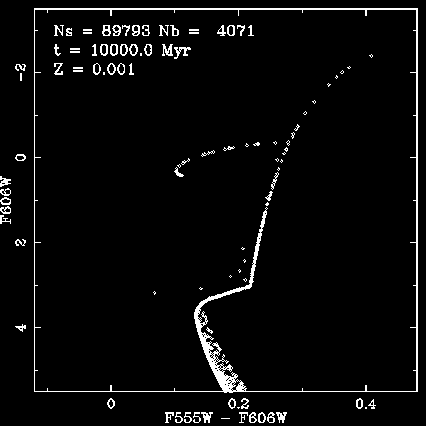 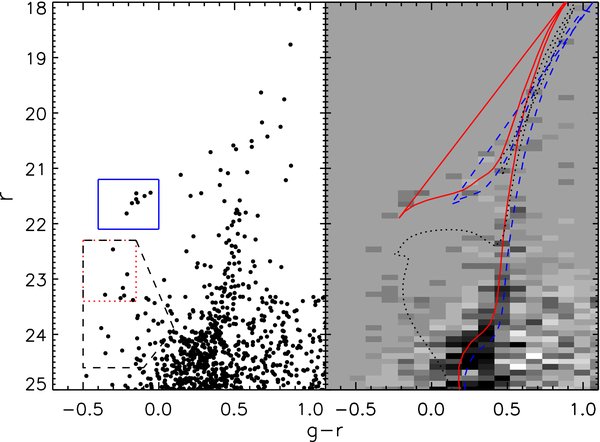 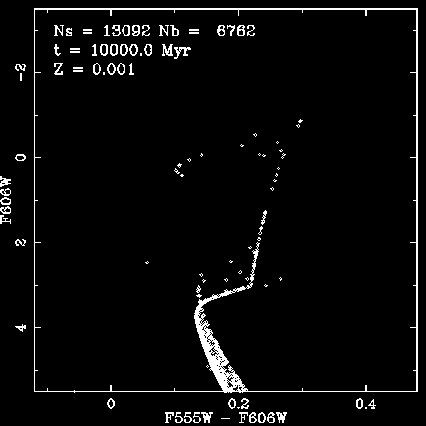 Sand+10
Leo IV
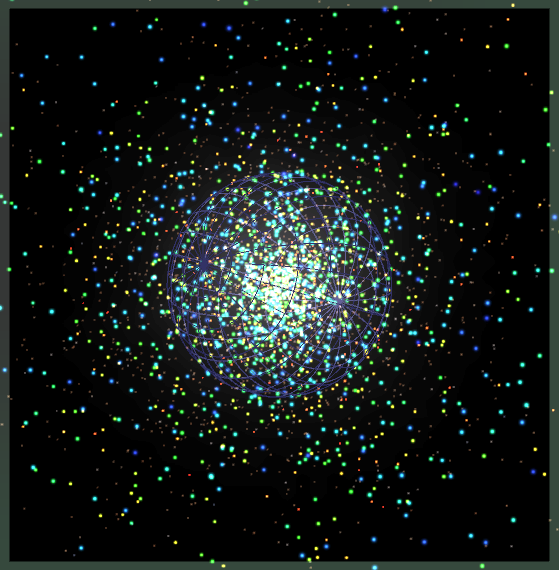 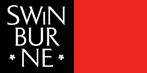 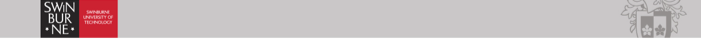 Models of Faint Galaxy Production through Star Cluster Evolution
Models of Ultra-Faint Dwarfs?
Star cluster near centre (Rgc=20pc), MNFW = 108, c=20
N = 100,000, 5% binaries          N = 28,000, 40% binaries
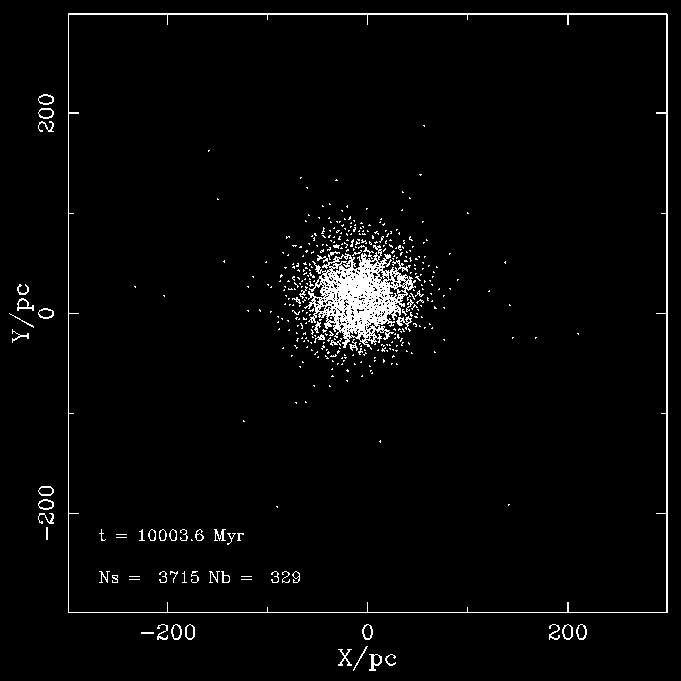 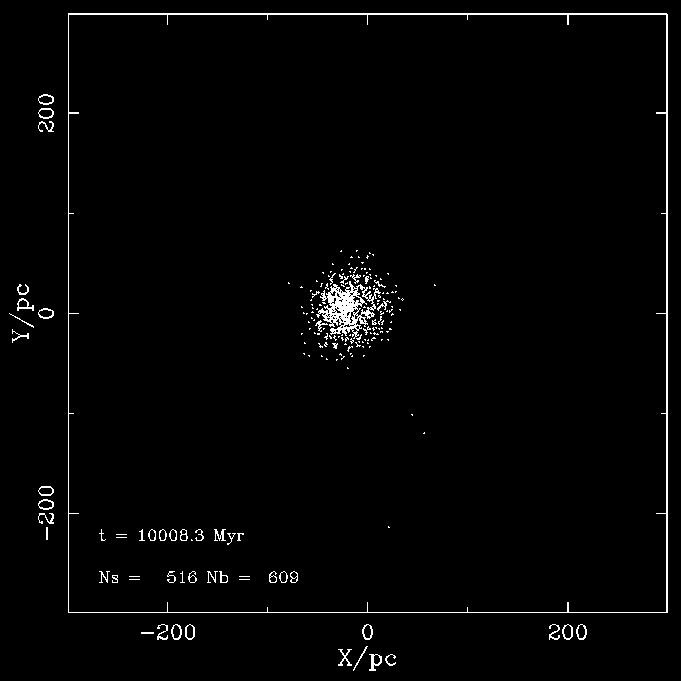 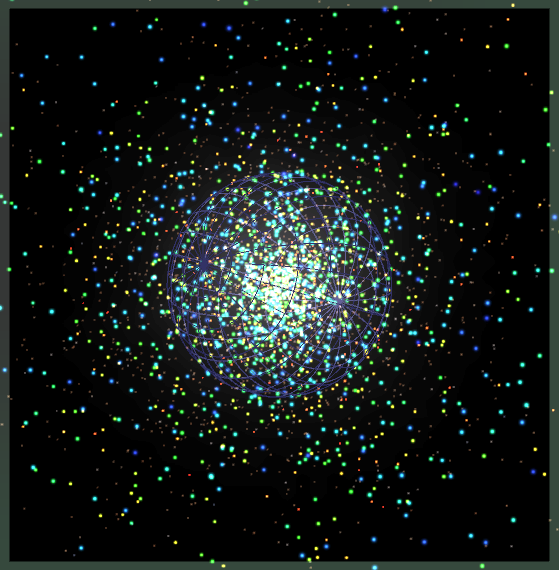 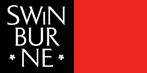 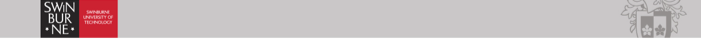 Models of Faint Galaxy Production through Star Cluster Evolution
Models of Ultra-Faint Dwarfs?
Star cluster near centre (Rgc=20pc), MNFW = 108, c=20
N = 100,000, 5% binaries          N = 28,000, 40% binaries
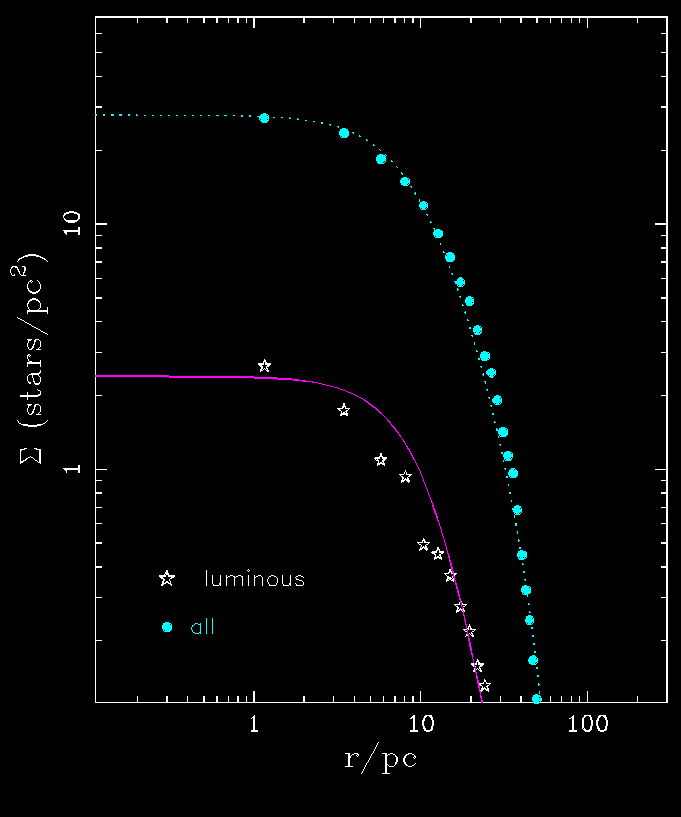 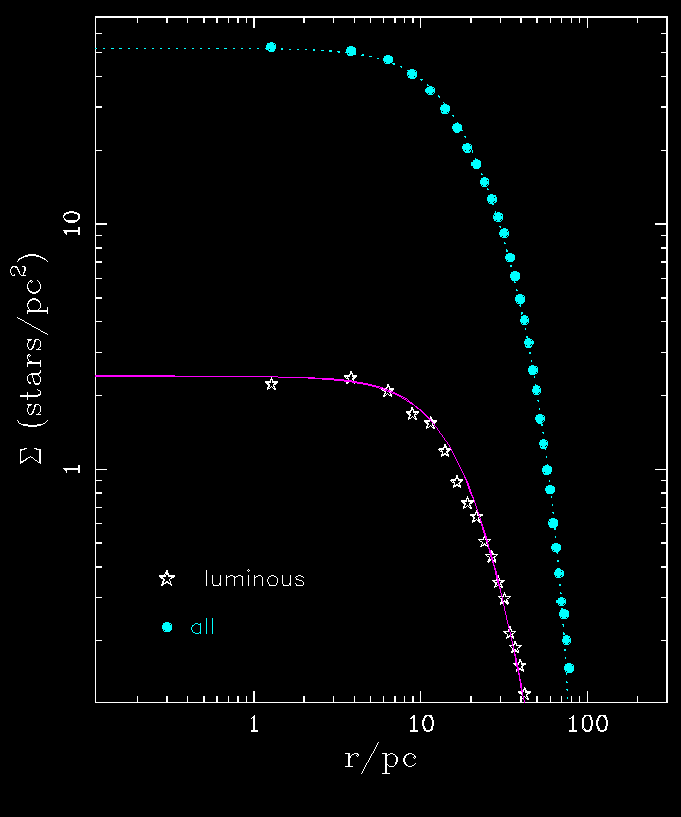 rpl = 27 pc                                                   rpl = 15 pc
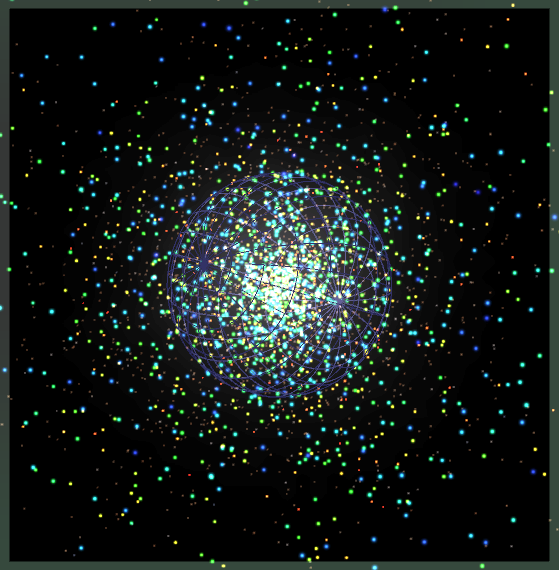 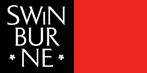 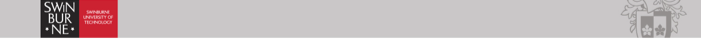 Models of Faint Galaxy Production through Star Cluster Evolution
Models of Ultra-Faint Dwarfs?
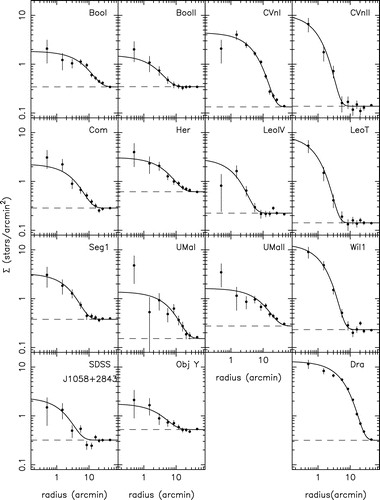 Star cluster near centre (Rgc=20pc), MNFW = 108, c=20
N = 100,000, 5% binaries          N = 28,000, 40% binaries
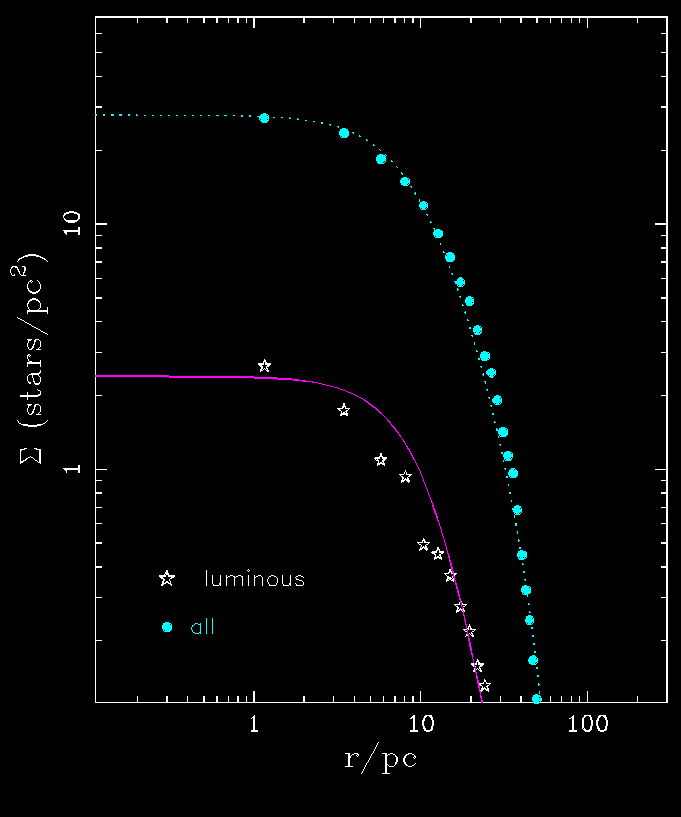 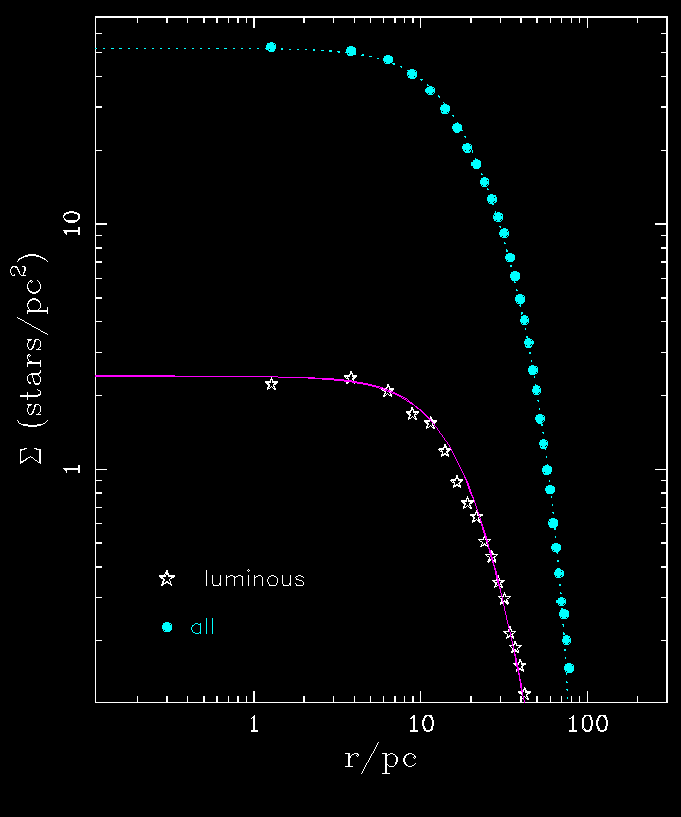 Martin+08
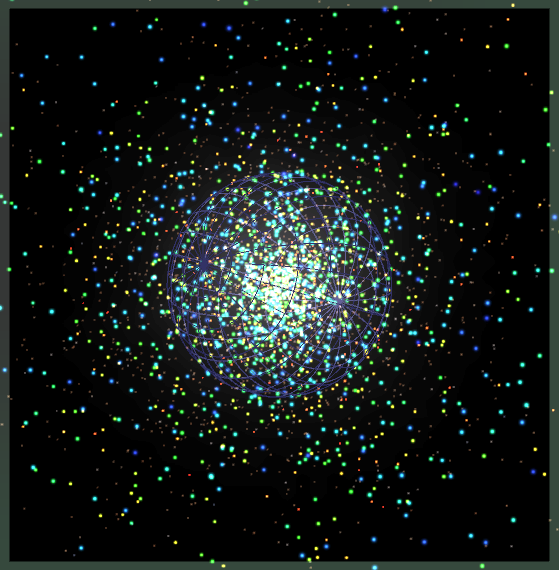 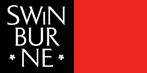 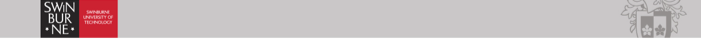 Models of Faint Galaxy Production through Star Cluster Evolution
Models of Ultra-Faint Dwarfs?
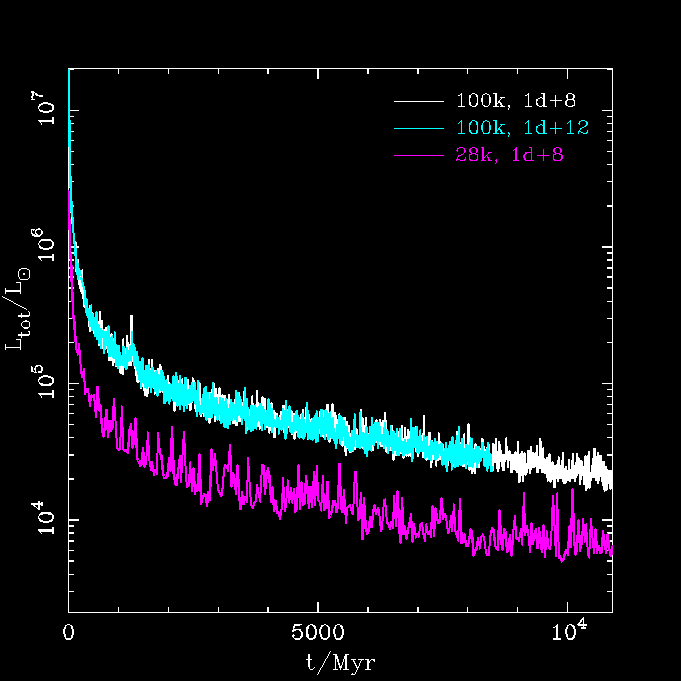 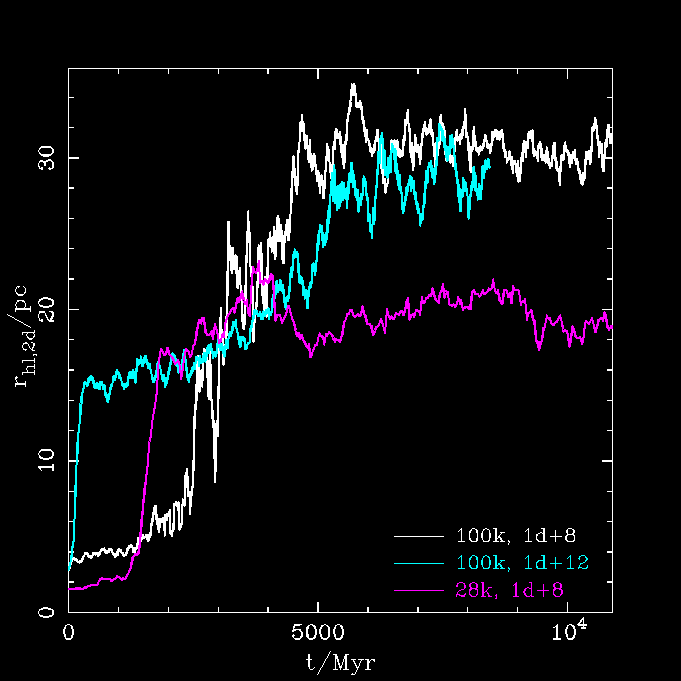 M300 ~ 0.7x107 Msun                      sigma ~ 5 km/s
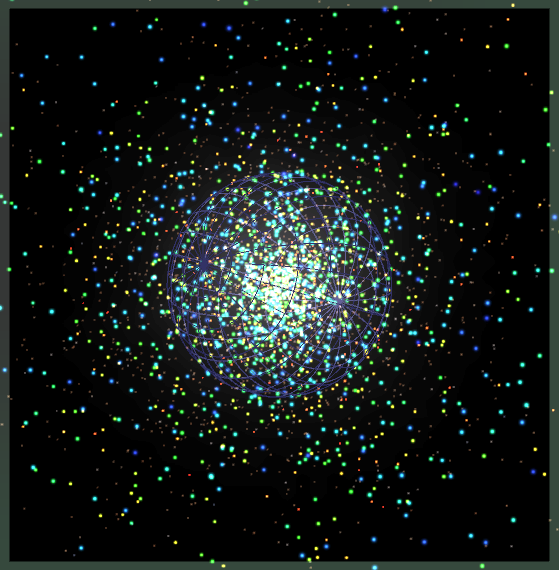 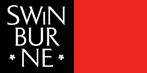 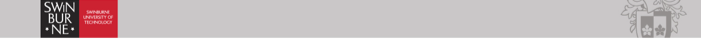 Models of Faint Galaxy Production through Star Cluster Evolution
Future …
complex tidal fields
 definition of tidal radius?

 explore initial N, fb, density, sigma …
        non-virial protoclusters, e.g. Hurley+Bekki08

 include gas?

 …
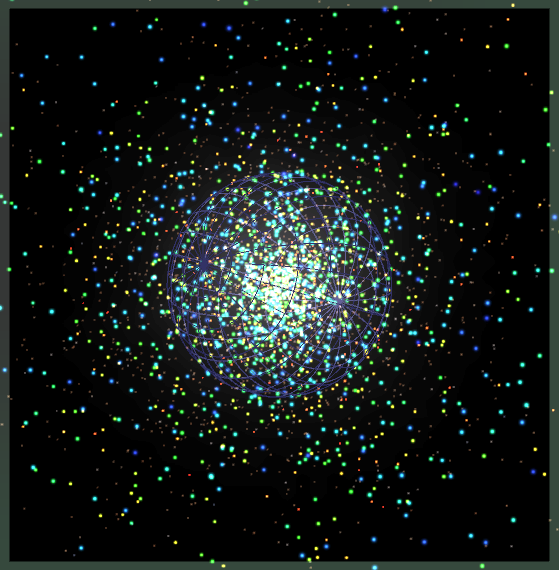 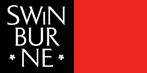 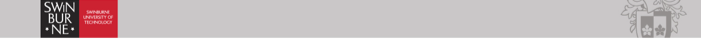 Models of Faint Galaxy Production through Star Cluster Evolution
N-body simulation background
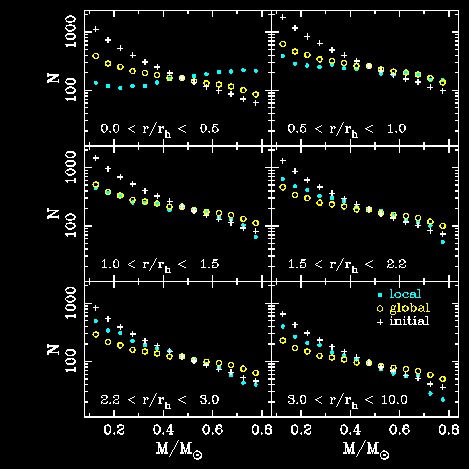 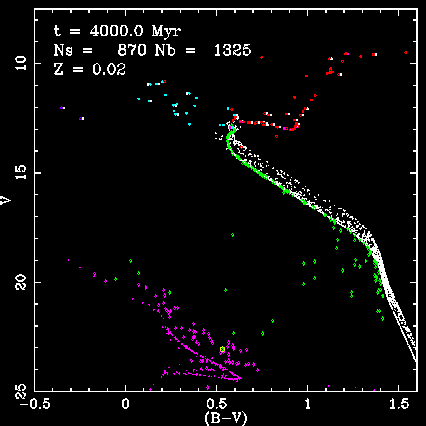 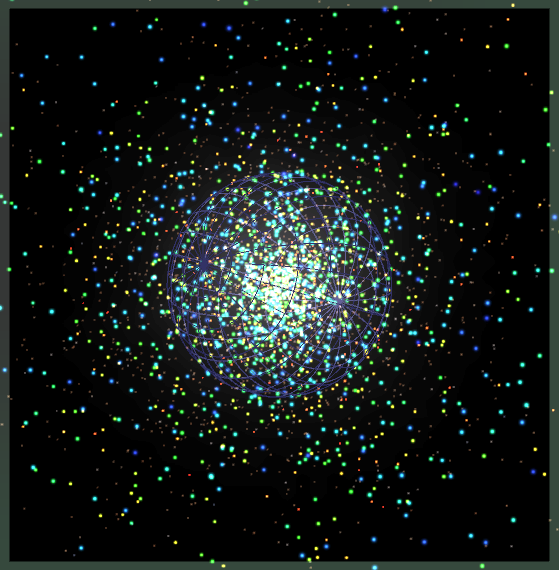 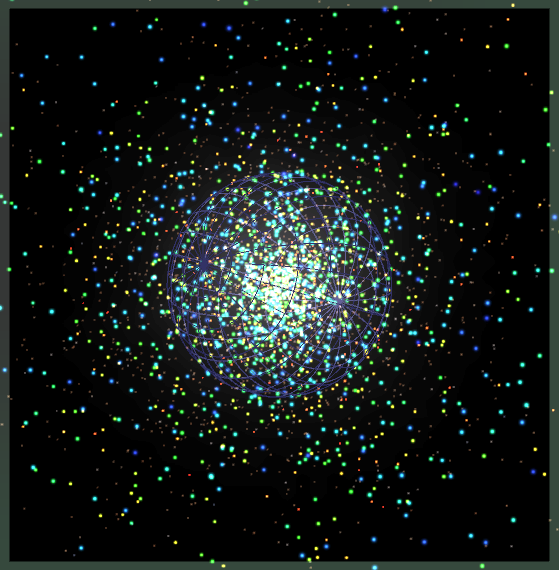 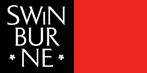 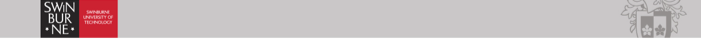